1/31
eSASS: interactive analysis &
pipeline processing
Data proessing pipeline
Data products
Calibration database
Processing status & data access
Working with eSASS
Downloading  & documentation
Activities till launch
H. Brunner               eSASS:   interactive analysis and pipeline processing                 Oct. 24th, 2018
2/31
Data flow: operations to 
                    data processing
                    to data access
data access tool
(DATool)
sky explorer
(eRose)
raw archive
products archive
eROSITA instrument team
processing status viewer
IKI Ground Segment
Preprocessor
eSASS pipeline
Mission Planning
notify PI
H. Brunner               eSASS:   interactive analysis and pipeline processing                 Oct. 24th, 2018
3/31
Preprocessor (Bamberg):
TM archive
manual
raw archive
eSASS pipeline
display results
(browser)
TM2FITS
merge/sort/split
archiving
staging
NRTA/health
TM spec
specs
limits
alerts
next talk by Sebatian Falkner
H. Brunner               eSASS:   interactive analysis and pipeline processing                 Oct. 24th, 2018
4/31
Pipeline processing
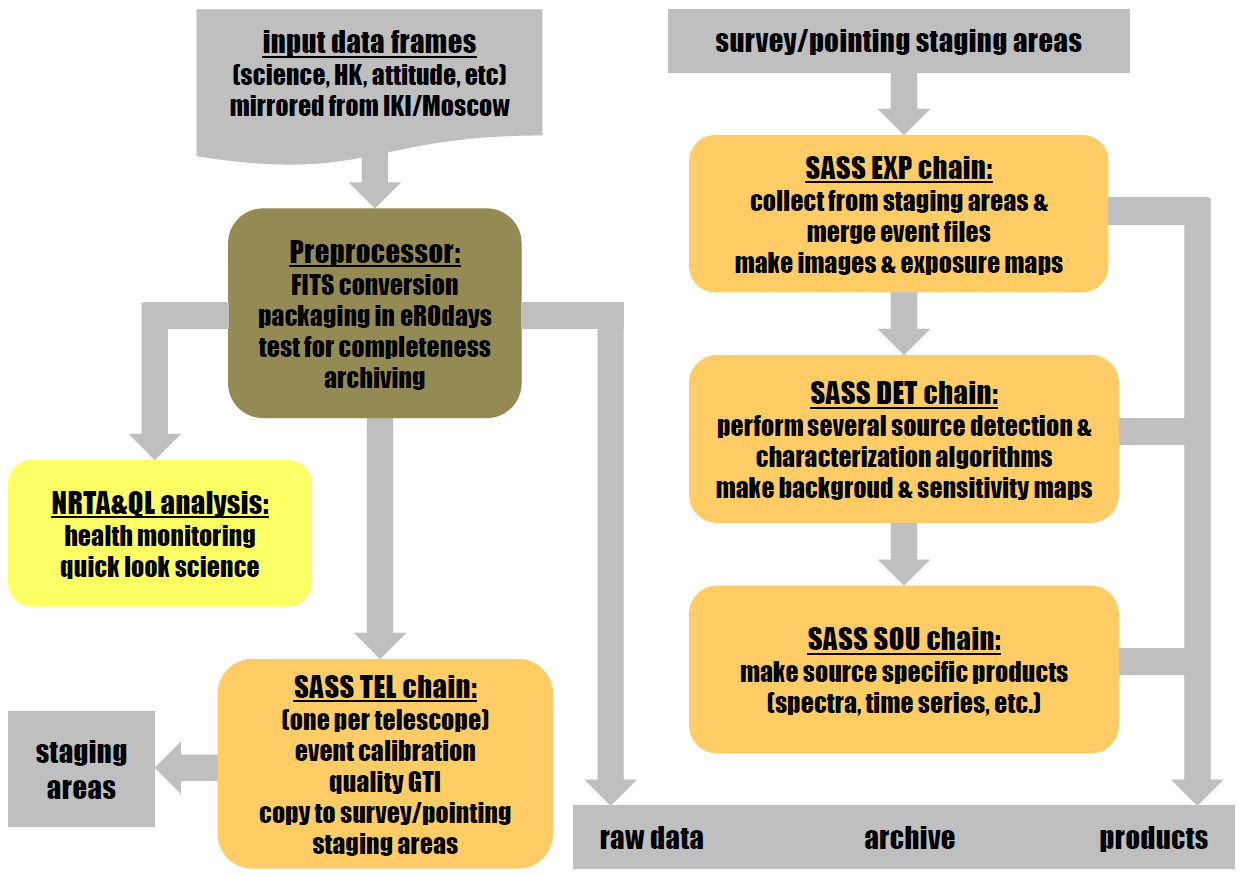 EROPIPE
triggers  pipeline chains, updates pipeline status,
load balancing
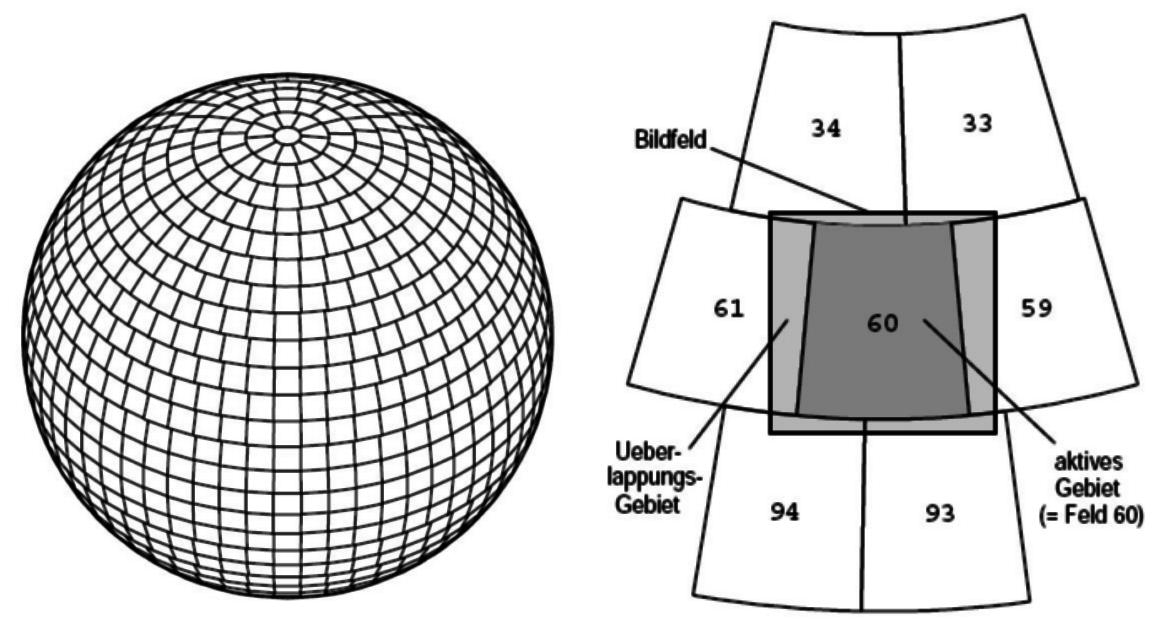 H. Brunner               eSASS:   interactive analysis and pipeline processing                 Oct. 24th, 2018
5/31
Hermann Brunner
pipeline
EROPIPE
FLAREGTI
Jeremy Sanders
PROC
EXPMAP
Hermann Brunner
interactive
PREXEC
EVTOOL
Chr. Großberger
both
TMSPLIT
ERMASK
Georg Lamer
(shapelet PSF:
 A. Georgakakis)
Ingo Kreykenbohm
Sebastian Falkner
discussion/
design stage
PREPROC
ERBACKMAP
EVPREP
Michael Freyberg
ERSENSMAP
EXPOSURE
ERBOX
BACKGRND
ERMLDET
FTFINDHOTPIX
Ingo Kreykenbohm
APETOOL
A. Georgakakis
Konrad Dennerl
PATTERN
CATPREP
Chr. Großberger
ENERGY
SRCTOOL
J. Sanders
QUALGTI
Ingo Kreykenbohm
SPECFIT
Thomas Bolller
(DPVALP with
 Michael Freyberg)
Georg Lamer
ATTPREP
VARICHCK
TELATT
DPVALP
EVATT
DPVALV
TELGTI
DATOOL
Osterhage/Großb.
TELSELECT
eROSE
J. Sanders
Hermann Brunner
TIMECORR
Michael Freyberg
TELSTAGE
EXPMERGE
BARYCORR
Ingo Kreykenbohm
RADEC2XY
H. Brunner               eSASS:   interactive analysis and pipeline processing                 Oct. 24th, 2018
SRCTOOL
6/31
Pipeline control
Pipeline control  program: initiates  processing of task chains, prepares chain parameter files, updates and reads processing status files
EROPIPE
TEL
S/P/C EXP
S/P DET
S/P SOU
PROC
PROC
PROC
PROC
PROC
PROC
PROC
PROC
PROC
PROC
PROC
PROC
PROC
PROC
PROC
PROC
PROC
PREXEC PROC
PREXEC PROC
PREXEC PROC
PREXEC PROC
200+ processing chains are executes concurrently on eROSITA servers, several pipeline configurations (and eSASS releases) may be  be active in parallel
H. Brunner               eSASS:   interactive analysis and pipeline processing                 Oct. 24th, 2018
6/31
Pipeline control
Pipeline control  program: initiates  processing of task chains, prepares chain parameter files, updates and reads processing status files
EROPIPE
2018…
2016
TEL
S/P/C EXP
S/P DET
S/P SOU
33 TB
33 TB
60 TB
60 TB
60 TB
60 TB
PROC
PROC
PROC
PROC
PROC
PROC
PROC
PROC
PROC
10 Gbit
PROC
PROC
PROC
PROC
PROC
PROC
PROC
PROC
PREXEC PROC
PREXEC PROC
PREXEC PROC
PREXEC PROC
ds53
40 cores
dsxx
64 cores
dsxx
64 cores
+ 12 x 8 core
200+ processing chains are executes concurrently on eROSITA servers, several pipeline configurations (and eSASS releases) may be  be active in parallel
2018…
2016
H. Brunner               eSASS:   interactive analysis and pipeline processing                 Oct. 24th, 2018
7/31
Processing status files
active:
TEL_<eROday>_t_ccc
START_TEL_<eROday>_t_ccc
ERROR_TEL_<eROday>_t_ccc
done:
TEL_<eROday>_t_ccc
Four types of status files, indicating that
 Data are ready for processing
 A dataset is currently being processed
 A chain ended with an error condition
 A dataset was successfully processed
15´ off-axis
30´off-axis
eROday: four hour intervals
counted from start of mission.
One eROday corresponds  to 
approx. one full survey scan.
active:
EXP_<eROday_last>_<eROday_first>_nnnnnn_ccc
START_ EXP_<eROday_last>_<eROday_first>_nnnnnn_ccc
ERROR_ EXP_<eROday_last>_<eROday_first>_nnnnnn_ccc
done:
EXP_<eROday_last>_<eROday_first>_nnnnnn_ccc
1 keV
Camera day: data 
From one camera 
of one eROday
active:
DET_<eROday_last>_<eROday_first>_nnnnnn_ccc
START_ DET_<eROday_last>_<eROday_first>_nnnnnn_ccc
ERROR_ DET_<eROday_last>_<eROday_first>_nnnnnn_ccc
done:
DET_<eROday_last>_<eROday_first>_nnnnnn_ccc
4 keV
active:
SOU_<eROday_last>_<eROday_first>_nnnnnn_ccc
START_ SOU_<eROday_last>_<eROday_first>_nnnnnn_ccc
ERROR_ SOU_<eROday_last>_<eROday_first>_nnnnnn_ccc
done:
SOU_<eROday_last>_<eROday_first>_nnnnnn_ccc
H. Brunner               eSASS:   interactive analysis and pipeline processing                 Oct. 24th, 2018
8/31
Running the processing, load averaging, 
triggering processing chains
ERO_ARCHIVE
CONFIG
PARFILES
DS53
DSxx
DSxx
LOG
five load classes, each chain configuration is assigned 
      to a load class
maximum permitted load average for each load class can be
      set for each machine
a chain (or a task inside a chain) is started if the load average of 
      the machine is below its permitted maximum
H. Brunner               eSASS:   interactive analysis and pipeline processing                 Oct. 24th, 2018
9/31
Eight types of processing chains: 
TEL, SEXP, PEXP, CEXP, SDET, PDET, SSOU, PSOU
H. Brunner               eSASS:   interactive analysis and pipeline processing                 Oct. 24th, 2018
9/31
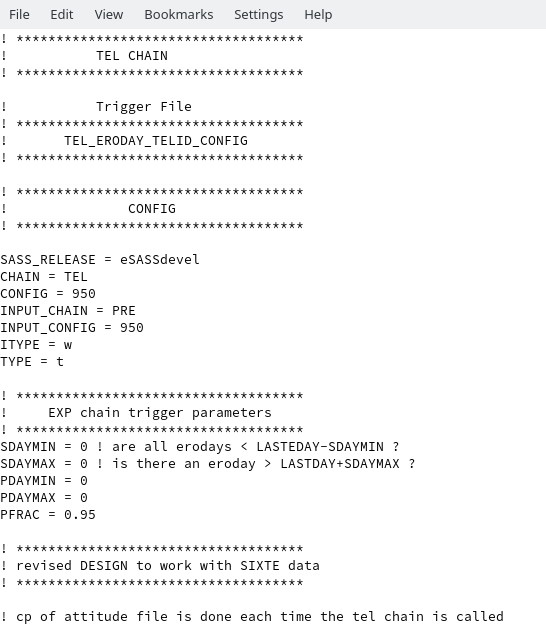 Eight types of processing chains: 
TEL, SEXP, PEXP, CEXP, SDET, PDET, SSOU, PSOU
H. Brunner               eSASS:   interactive analysis and pipeline processing                 Oct. 24th, 2018
9/31
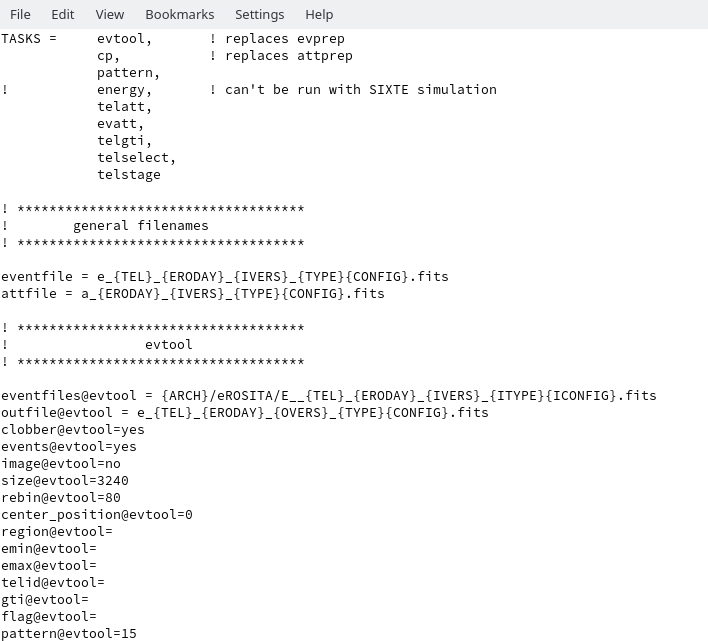 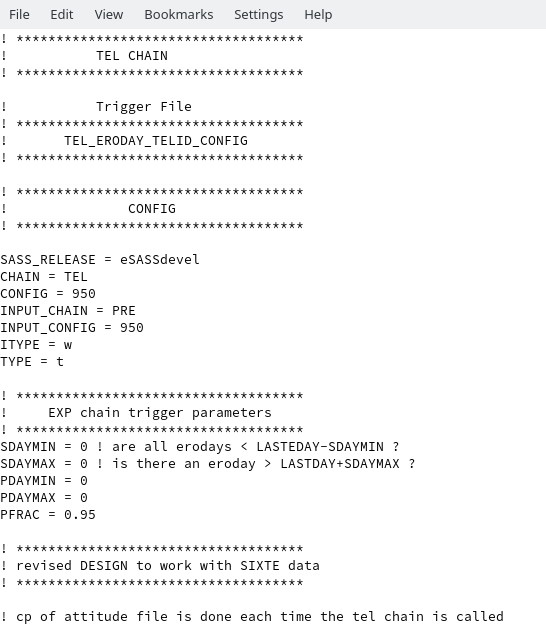 Eight types of processing chains: 
TEL, SEXP, PEXP, CEXP, SDET, PDET, SSOU, PSOU
H. Brunner               eSASS:   interactive analysis and pipeline processing                 Oct. 24th, 2018
9/31
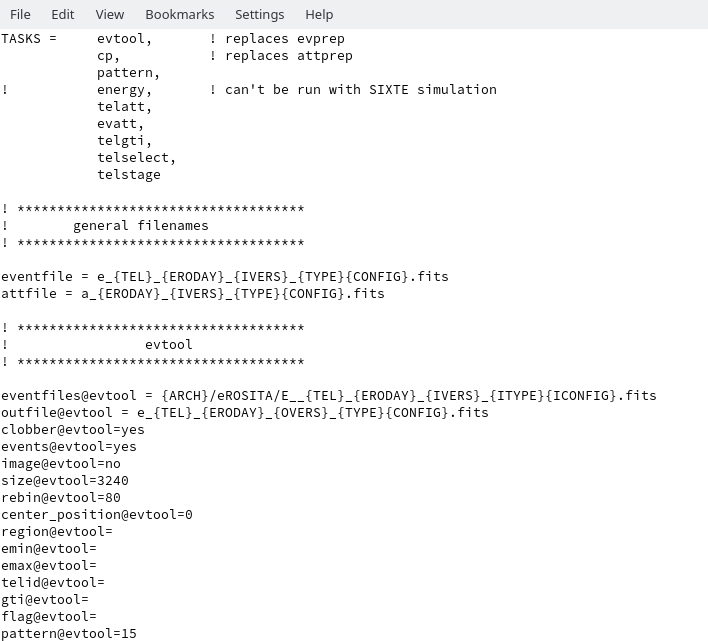 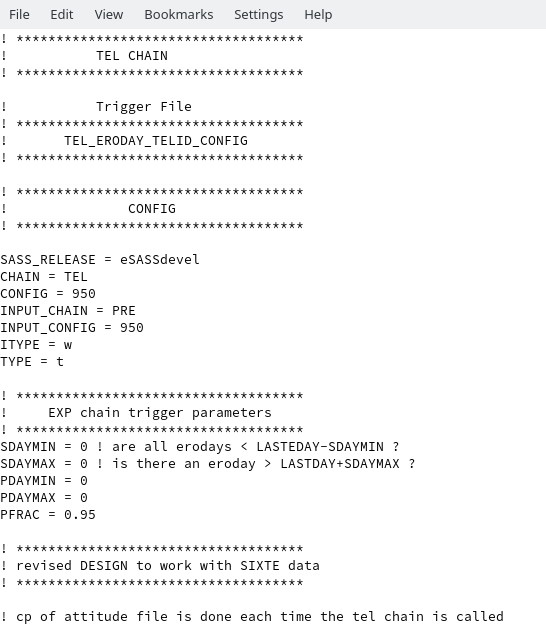 Eight types of processing chains: 
TEL, SEXP, PEXP, CEXP, SDET, PDET, SSOU, PSOU
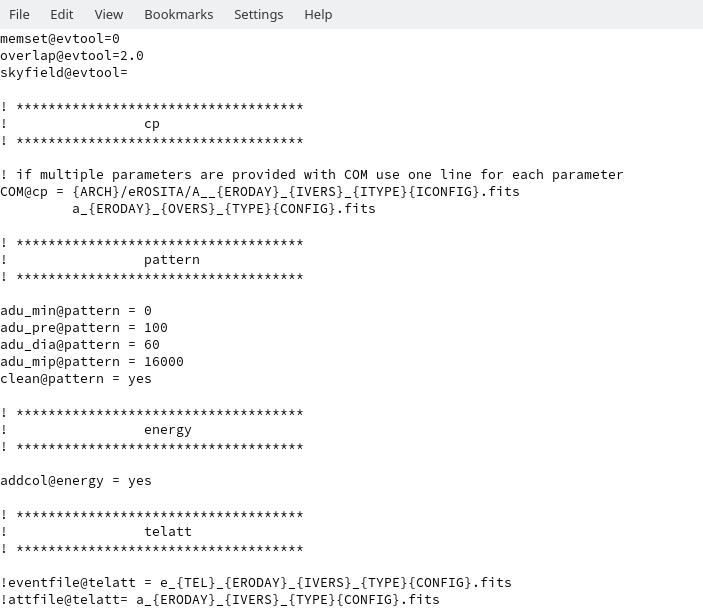 H. Brunner               eSASS:   interactive analysis and pipeline processing                 Oct. 24th, 2018
9/31
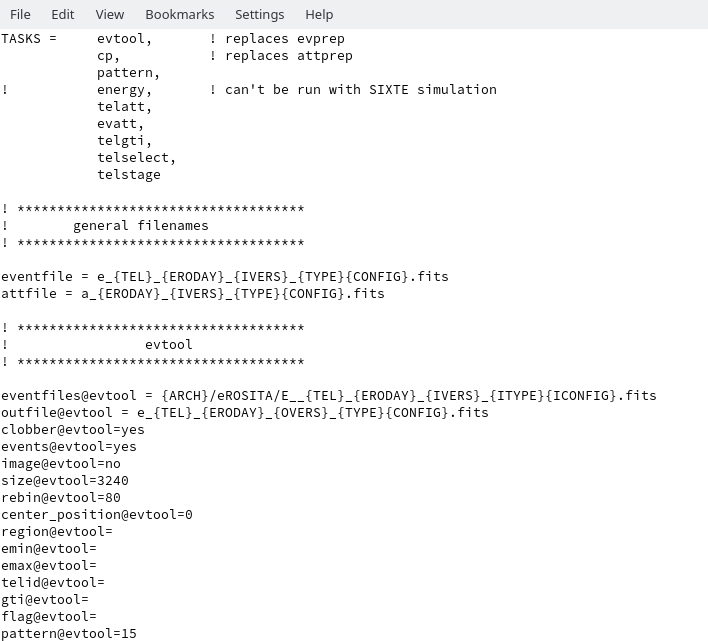 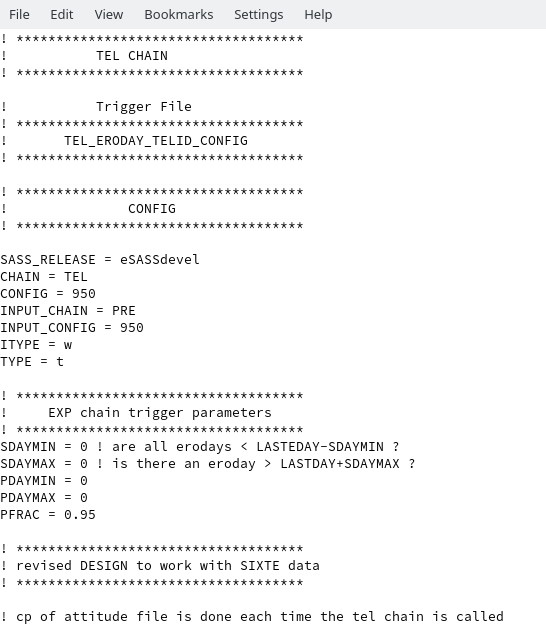 Eight types of processing chains: 
TEL, SEXP, PEXP, CEXP, SDET, PDET, SSOU, PSOU
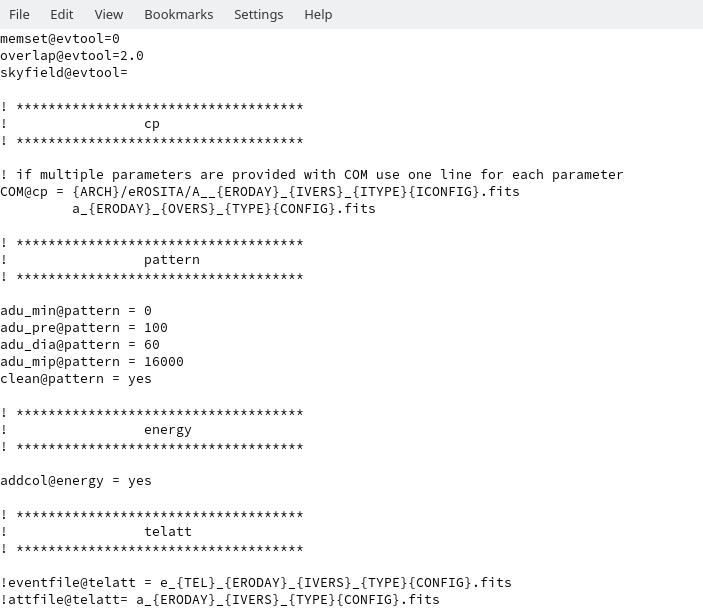 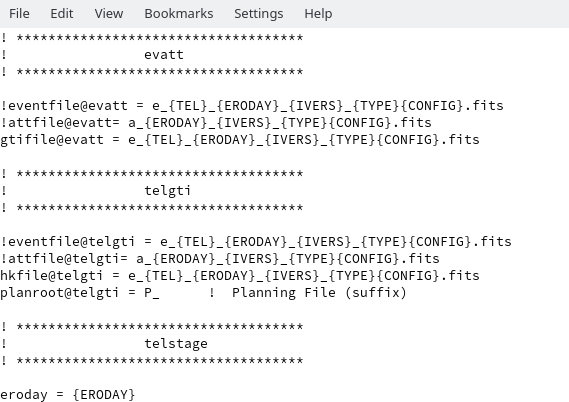 H. Brunner               eSASS:   interactive analysis and pipeline processing                 Oct. 24th, 2018
10/31
Eight types of processing chains: 
TEL, SEXP, PEXP, CEXP, SDET, PDET, SSOU, PSOU
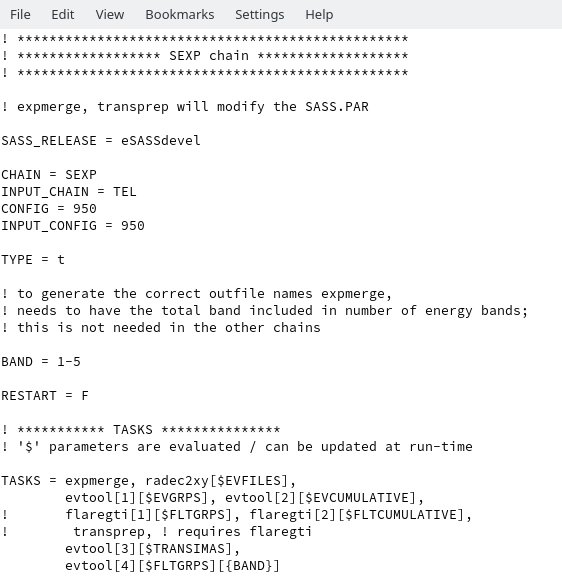 H. Brunner               eSASS:   interactive analysis and pipeline processing                 Oct. 24th, 2018
10/31
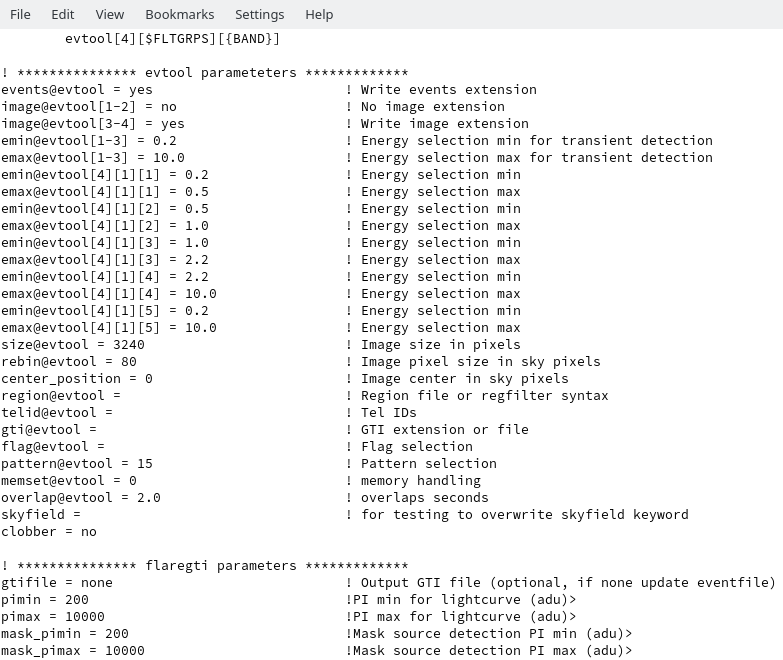 Eight types of processing chains: 
TEL, SEXP, PEXP, CEXP, SDET, PDET, SSOU, PSOU
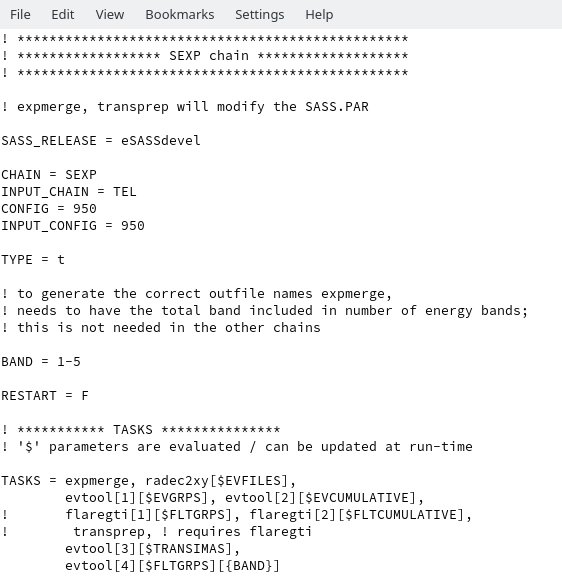 H. Brunner               eSASS:   interactive analysis and pipeline processing                 Oct. 24th, 2018
10/31
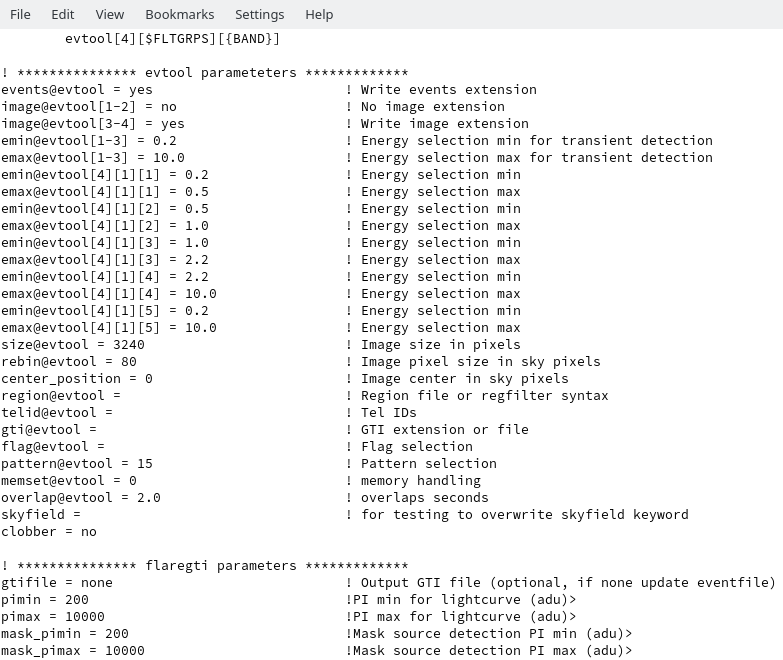 Eight types of processing chains: 
TEL, SEXP, PEXP, CEXP, SDET, PDET, SSOU, PSOU
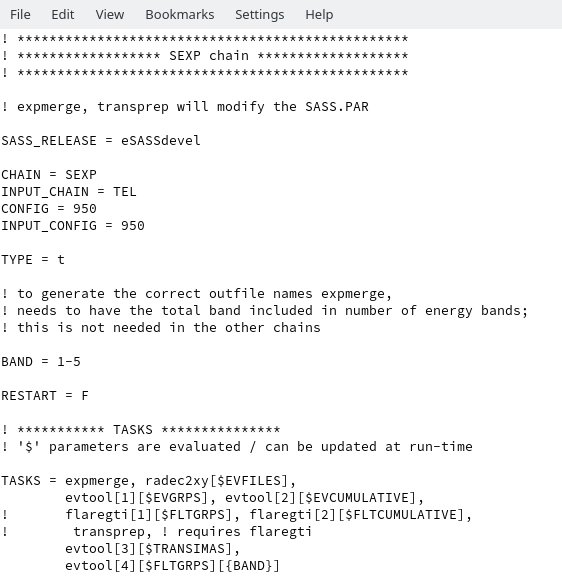 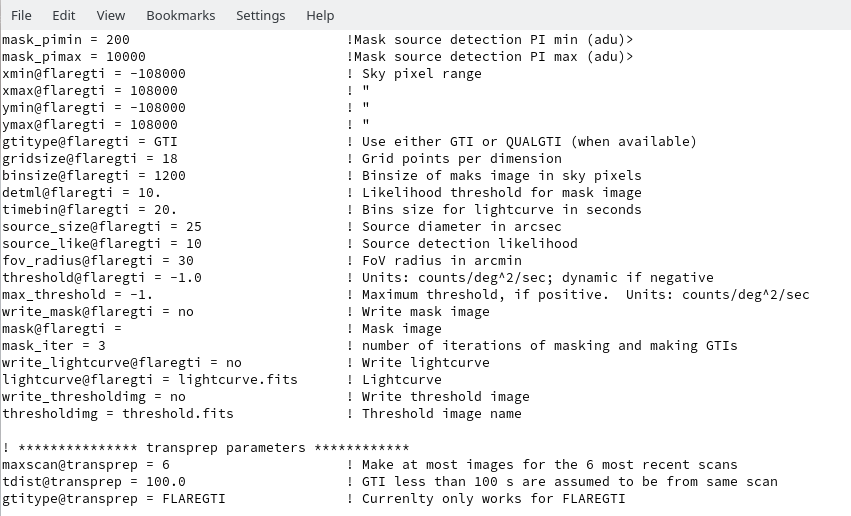 H. Brunner               eSASS:   interactive analysis and pipeline processing                 Oct. 24th, 2018
11/31
Eight types of processing chains: 
TEL, SEXP, PEXP, CEXP, SDET, PDET, SSOU, PSOU
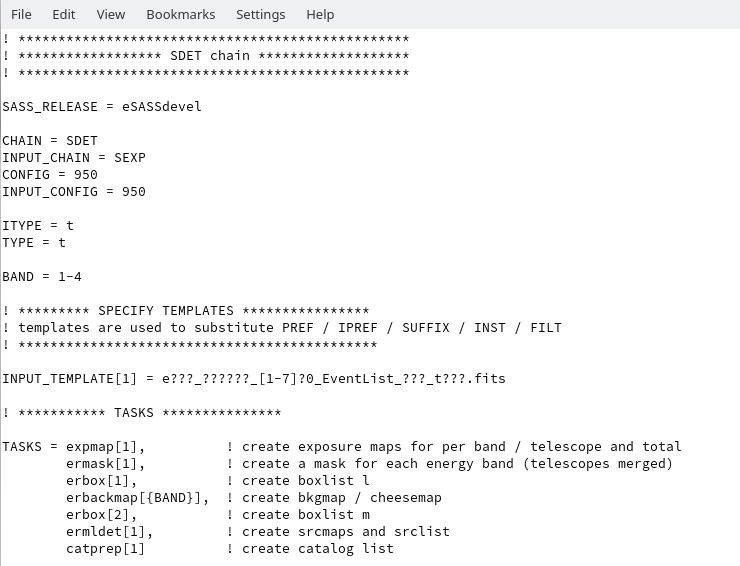 H. Brunner               eSASS:   interactive analysis and pipeline processing                 Oct. 24th, 2018
11/31
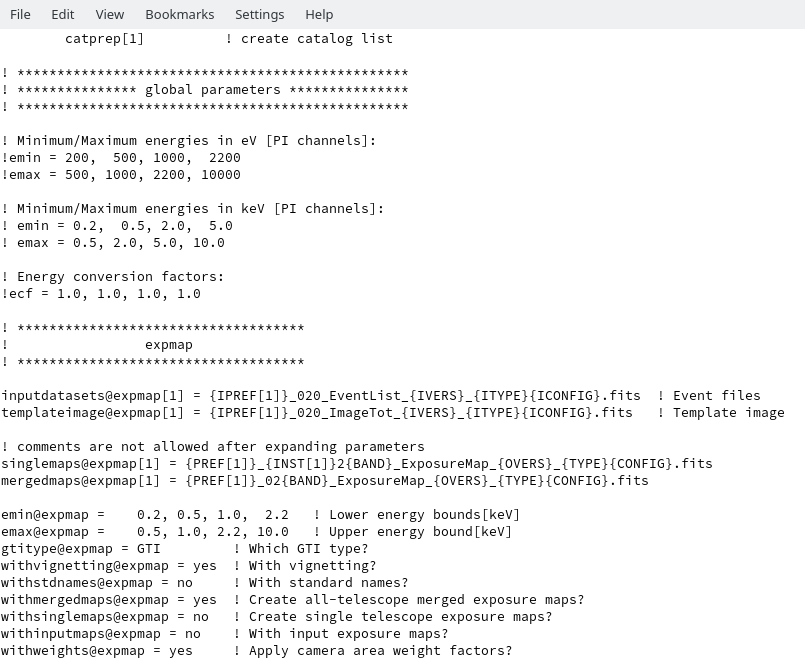 Eight types of processing chains: 
TEL, SEXP, PEXP, CEXP, SDET, PDET, SSOU, PSOU
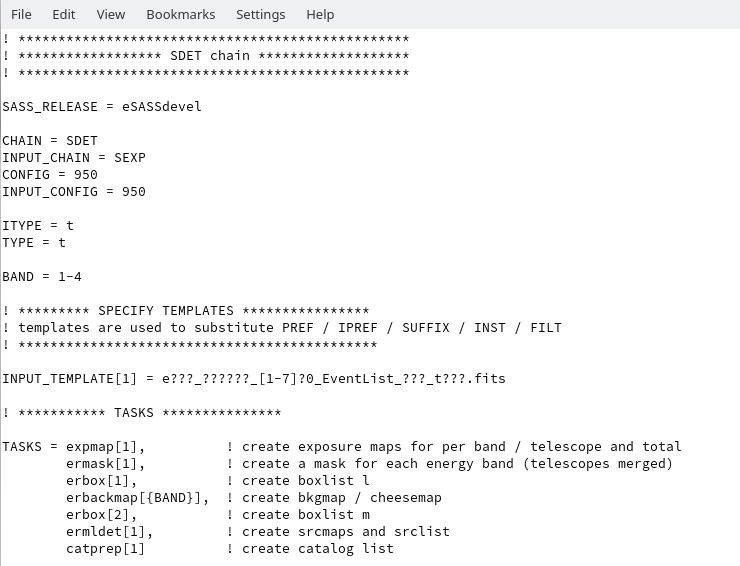 H. Brunner               eSASS:   interactive analysis and pipeline processing                 Oct. 24th, 2018
11/31
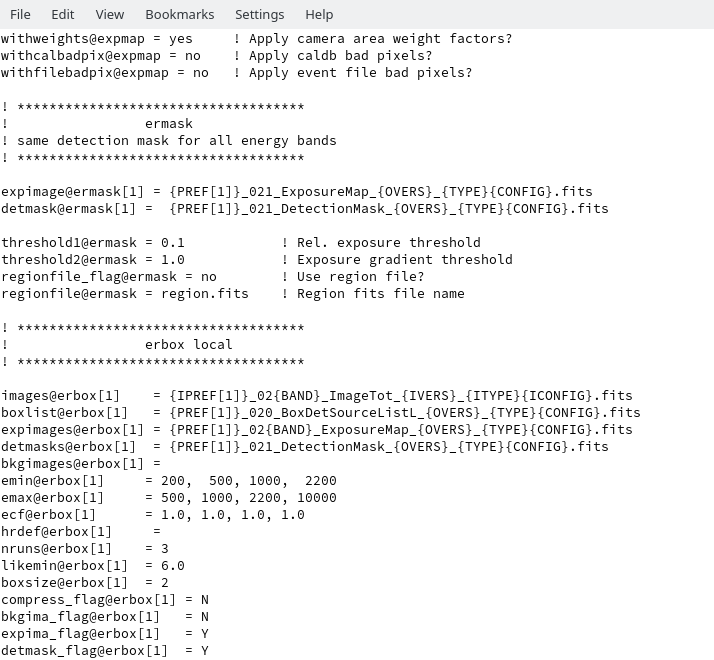 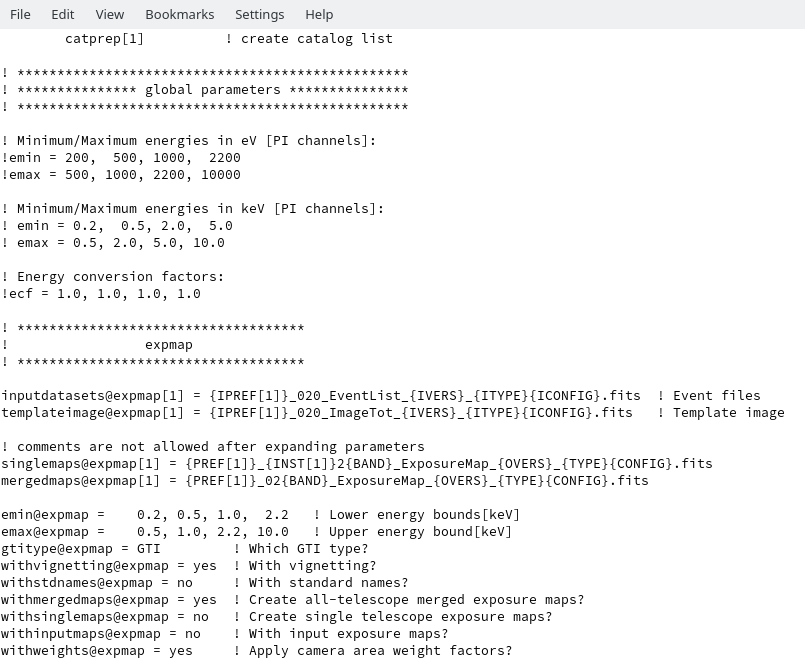 Eight types of processing chains: 
TEL, SEXP, PEXP, CEXP, SDET, PDET, SSOU, PSOU
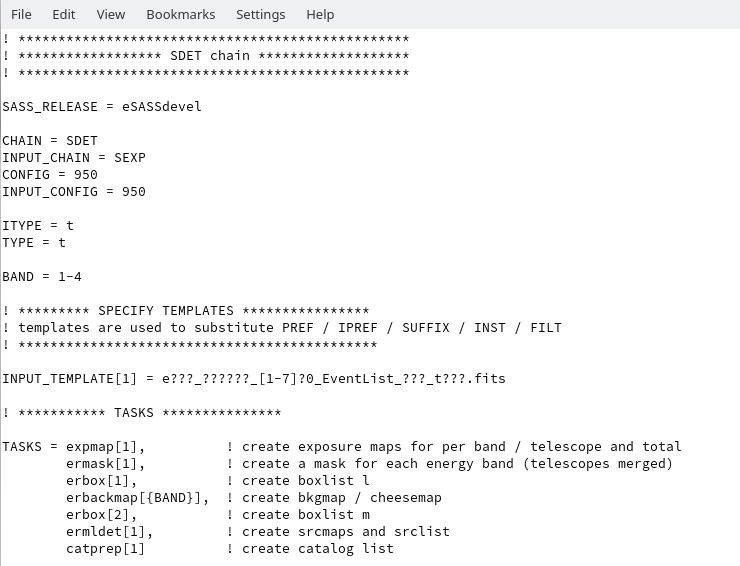 H. Brunner               eSASS:   interactive analysis and pipeline processing                 Oct. 24th, 2018
11/31
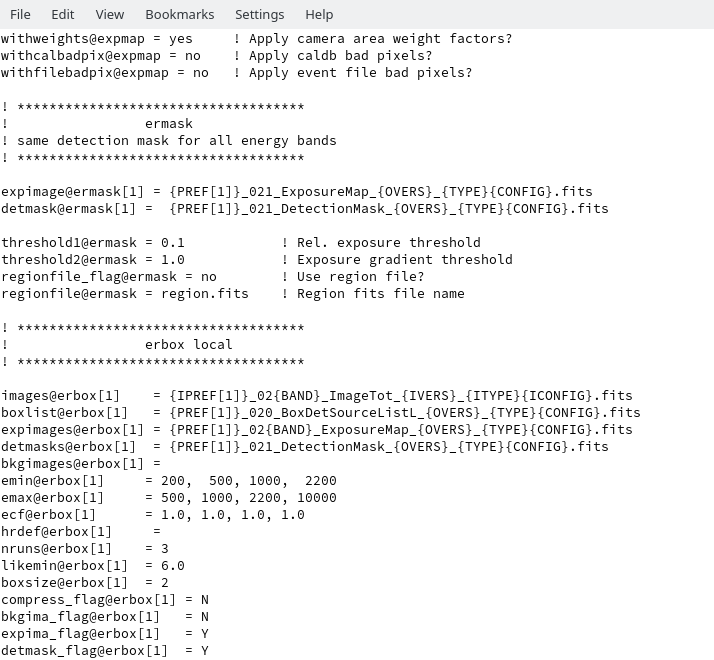 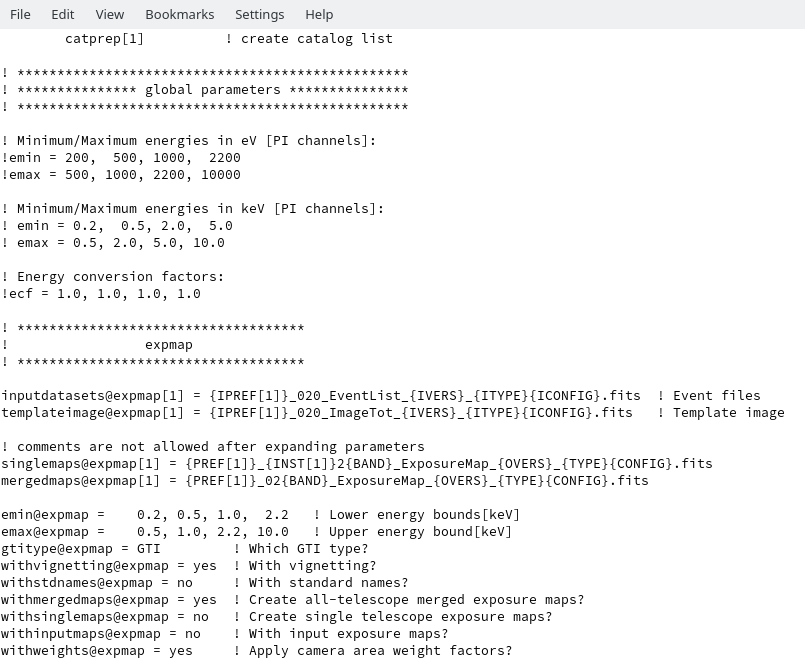 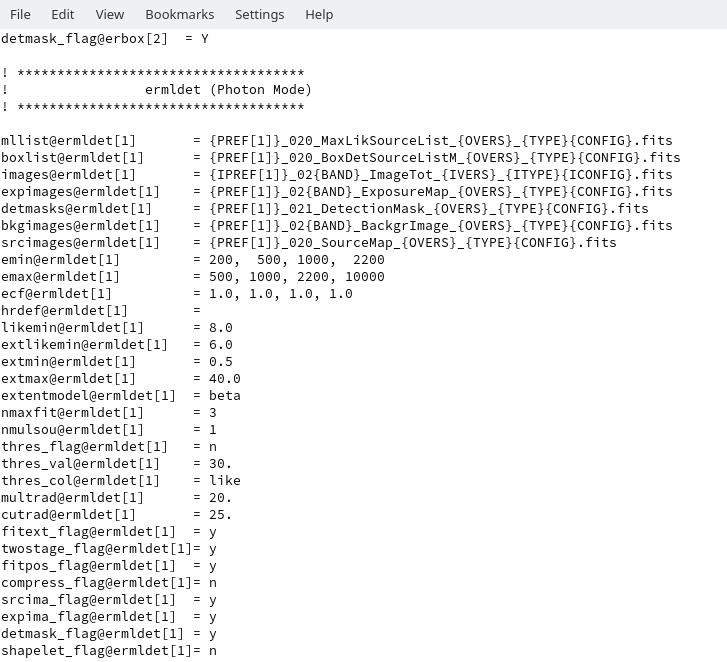 Eight types of processing chains: 
TEL, SEXP, PEXP, CEXP, SDET, PDET, SSOU, PSOU
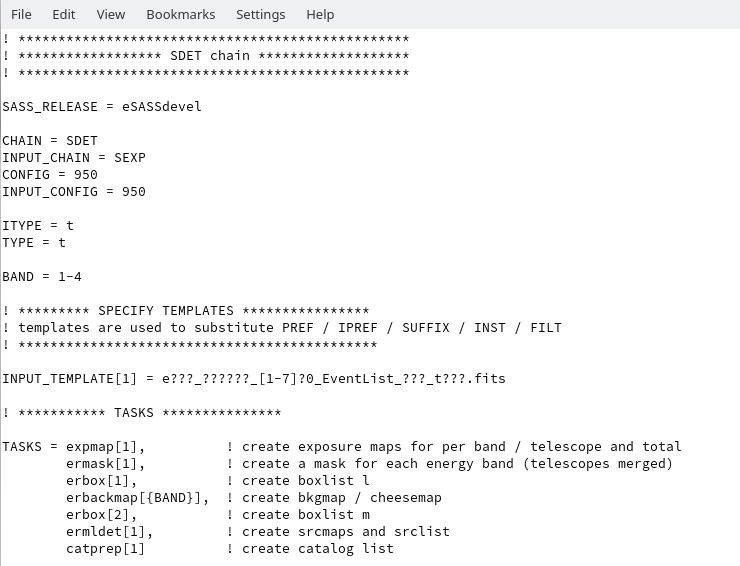 H. Brunner               eSASS:   interactive analysis and pipeline processing                 Oct. 24th, 2018
11/31
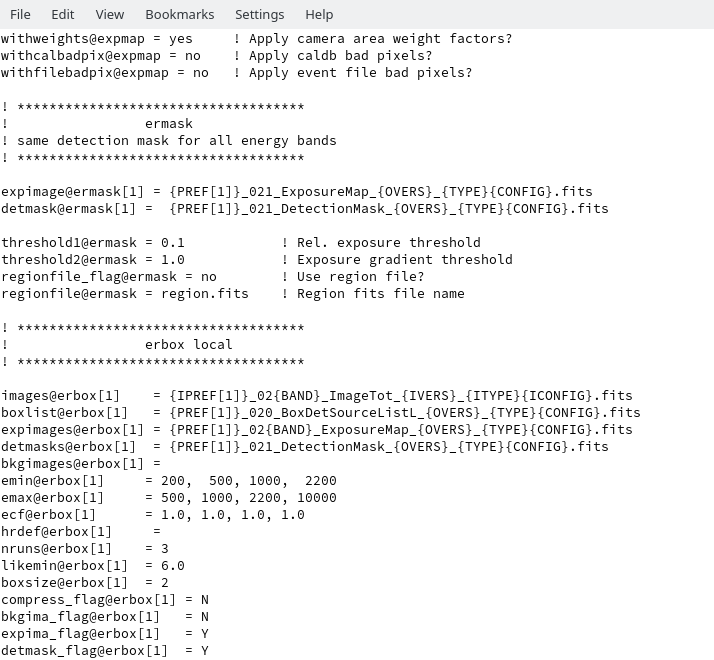 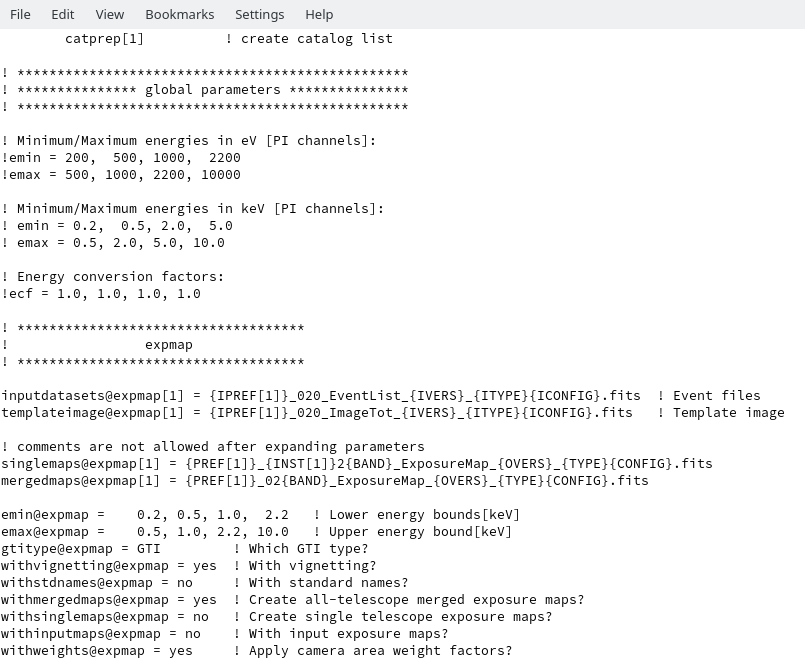 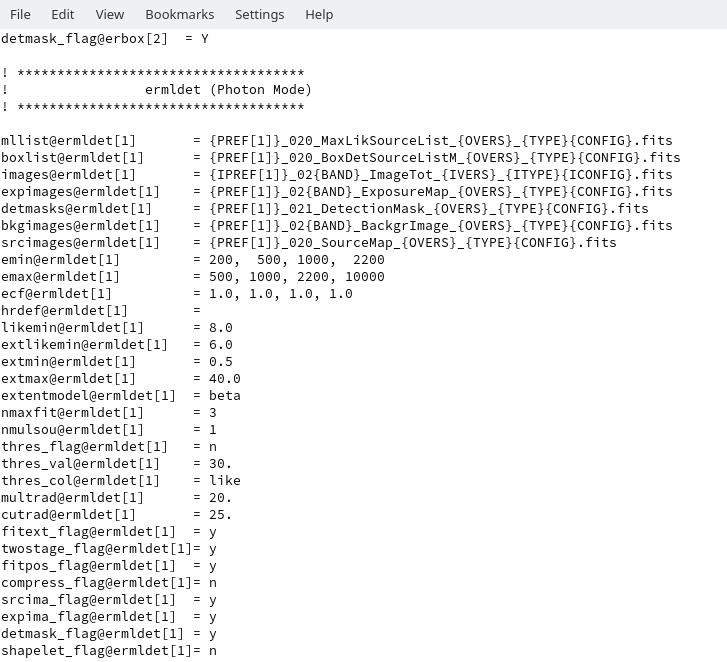 Eight types of processing chains: 
TEL, SEXP, PEXP, CEXP, SDET, PDET, SSOU, PSOU
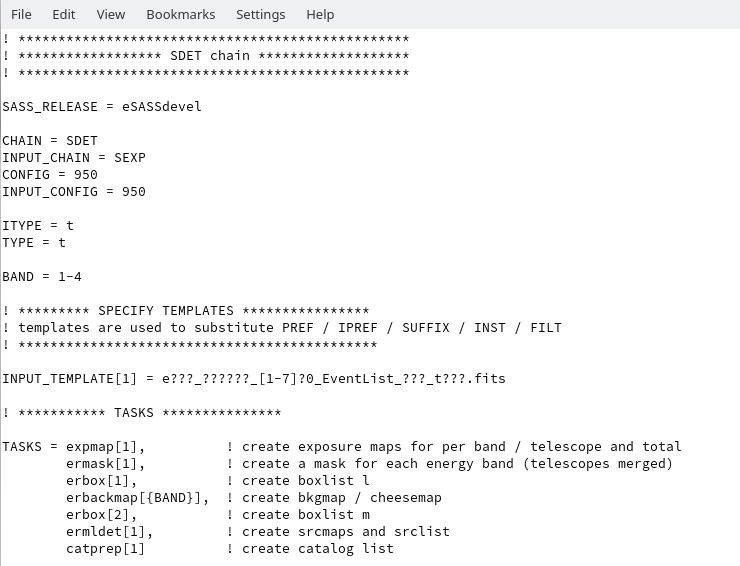 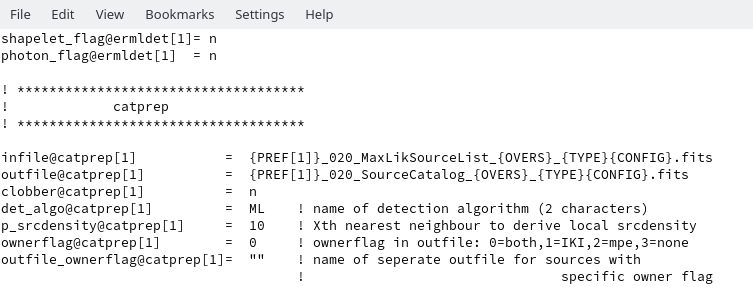 H. Brunner               eSASS:   interactive analysis and pipeline processing                 Oct. 24th, 2018
12/31
Archive and processing directory structure:
configuration & raw archive
Processing status files
Processing status files
config
Pipeline configuration
Processing status files
planning
Processing status files
Planning files
Processing status files
raw
Processing status files
binary
<eROday*>
Raw archive: binary
Processing status files
Processing status files
FITS
<eROday*>
Raw archive: FITS
Processing status files
Processing status files
proc
Processing status files
*eROday: four hour intervals
  counted from start of mission.
  One eROday corresponds  to 
  approx. one full survey scan.
H. Brunner               eSASS:   interactive analysis and pipeline processing                 Oct. 24th, 2018
13/31
Directory structure: calibrated data products
products
calibrated
<eROday*>
TEL_ccc
stage_ccc
EXP_ccc
survey
proprietary
<skyField>
DET_CCC
SOU_ccc
EXP_ccc
<skyField>
public
DET_CCC
SOU_ccc
stage_ccc
EXP_ccc
pointing
proprietary
<PInumber>
DET_CCC
SOU_ccc
EXP_ccc
public
<obsID>
DET_CCC
SOU_ccc
stage_ccc
closed
CAL_ccc
ccc: pipeline configuration
H. Brunner               eSASS:   interactive analysis and pipeline processing                 Oct. 24th, 2018
14/31
Archive structure: status files
Processing status files
proc
calibrated
Processing status files
Processing status files
Processing status files
survey
Processing status files
Processing status files
Processing status files
Processing status files
pointing
Processing status files
H. Brunner               eSASS:   interactive analysis and pipeline processing                 Oct. 24th, 2018
15/31
Processing status viewer:
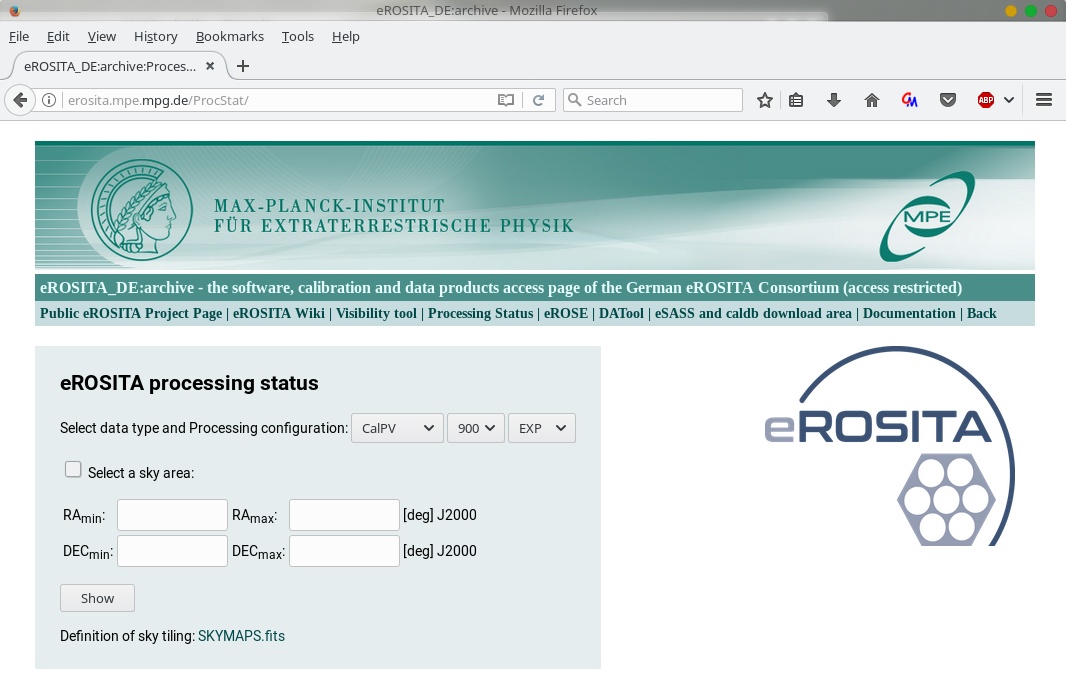 H. Brunner               eSASS:   interactive analysis and pipeline processing                 Oct. 24th, 2018
16/31
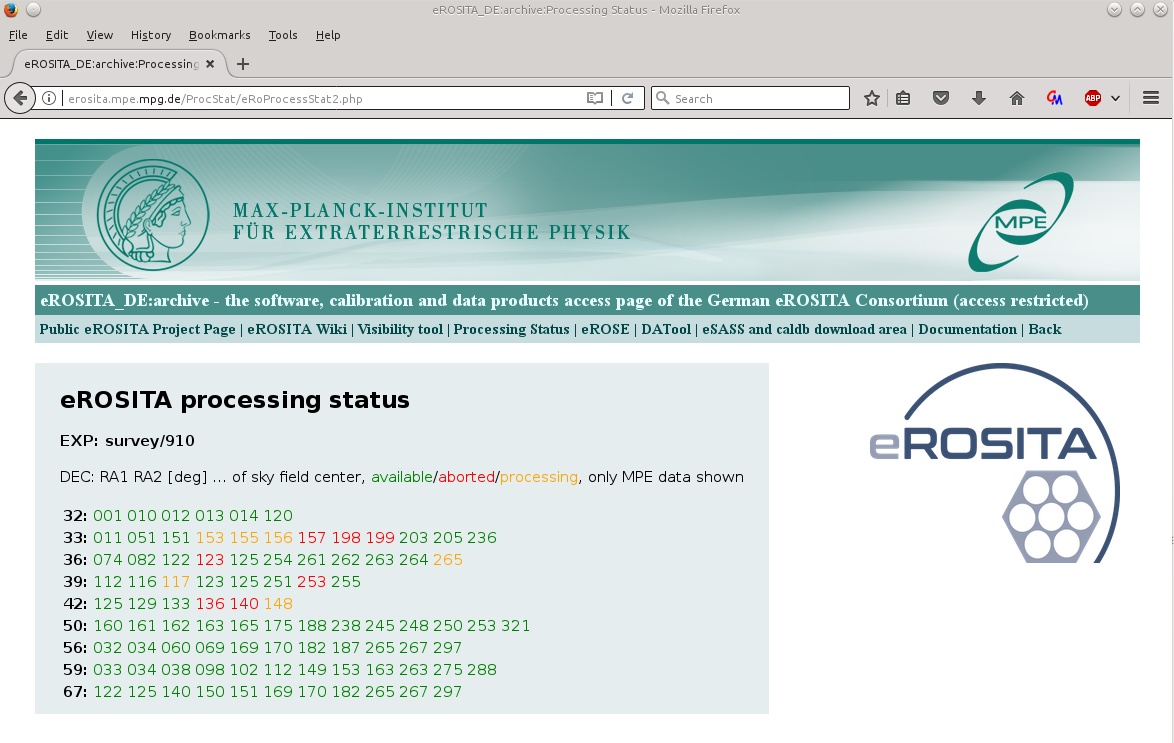 H. Brunner               eSASS:   interactive analysis and pipeline processing                 Oct. 24th, 2018
17/31
Pipeline data products
Calibrated event file
EVENTS
GTIn
QUALGTIn
FLAREGTI
BADPIXn
em01_002090_110_EventFile_001_r003.fits
em01_002090_810_EventFile_001_r003.fits
em01_002090_010_EventFile_001_r003.fits

sm02_002090_110_EventFile_001_r003.fits

em01_002090_810_ScreenedEvents_001_r003.fits
…
pc00_700001_110_EventFile_001_r003.fits
DEADCORn
CORRATTn
HKn
H. Brunner               eSASS:   interactive analysis and pipeline processing                 Oct. 24th, 2018
17/31
Pipeline data products
Calibrated event file
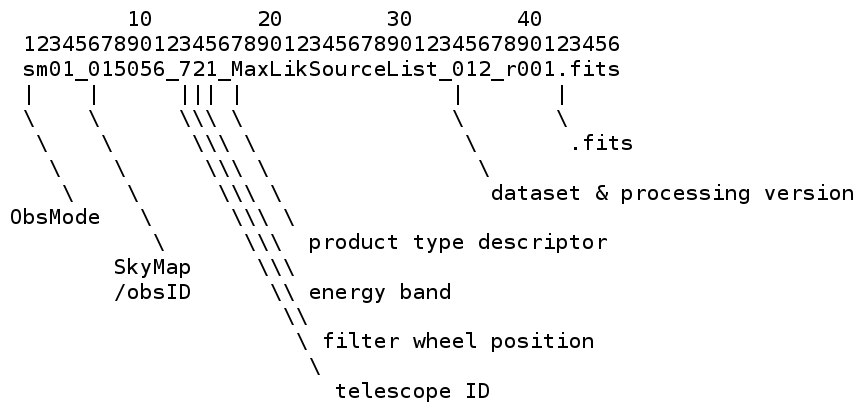 EVENTS
GTIn
QUALGTIn
FLAREGTI
BADPIXn
em01_002090_110_EventFile_001_i003.fits
em01_002090_810_EventFile_001_r003.fits
em01_002090_010_EventFile_001_r003.fits

sm02_002090_110_EventFile_001_r003.fits

em01_002090_810_ScreenedEvents_001_r003.fits
…
pc00_700001_110_EventFile_001_r003.fits
DEADCORn
CORRATTn
HKn
H. Brunner               eSASS:   interactive analysis and pipeline processing                 Oct. 24th, 2018
18/31
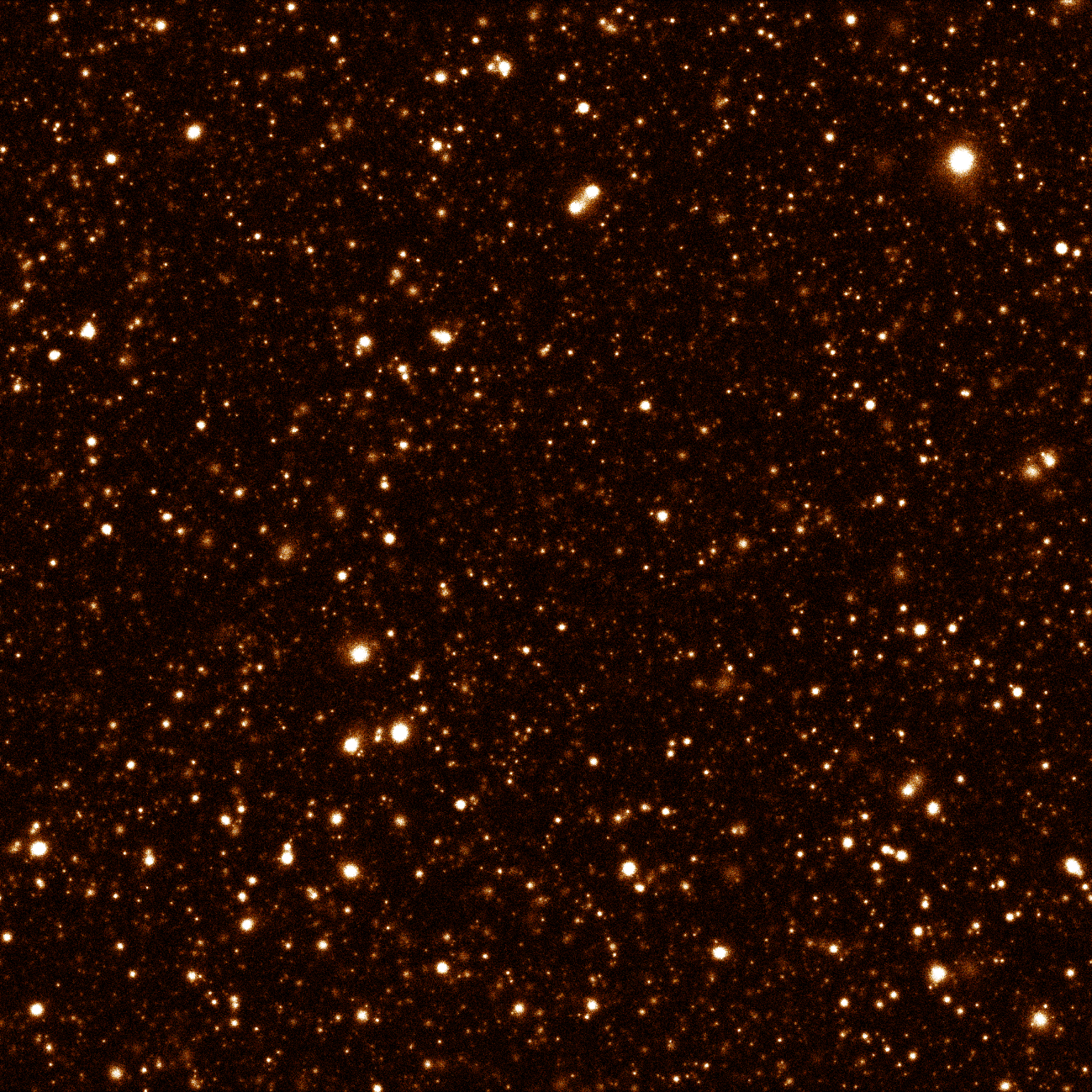 Images, exposure, background, sensitivity, source maps, 
six (?) energy bands,  per telescope group, with filter/open, 
per eRASS & cumulative (810 images per field,  3.8e6 all sky)
em01_002090_811_Image_001_r003.fits
…
em01_002090_816_Image_001_r003.fits
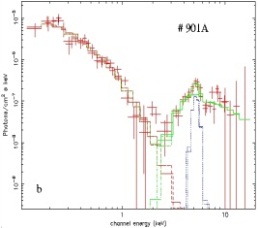 spectra and lightcurves of detected objects
sm02_002090_010_SourceSpec_00001_001_r003.fits
…
sm02_002090_010_LightCurve_00001_001_r003.fits
H. Brunner               eSASS:   interactive analysis and pipeline processing                 Oct. 24th, 2018
19/31
Source catalogs
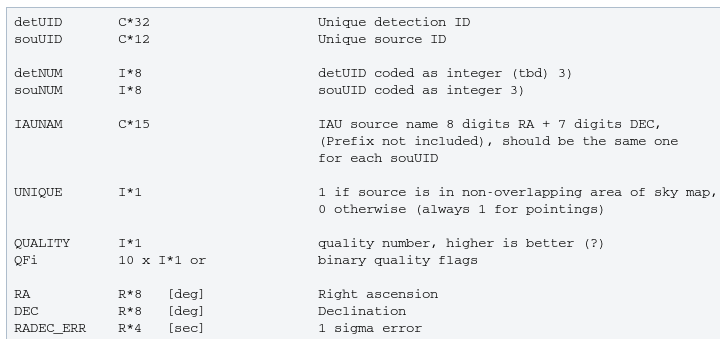 sm08_002090_000_SourceCatalog_001_r001.fits
H. Brunner               eSASS:   interactive analysis and pipeline processing                 Oct. 24th, 2018
20/31
Data ownership / access control
MPE/IKI ownership is tacked by:
Data products header keywords
Per event via event flags
Per source via source catalog column
H. Brunner               eSASS:   interactive analysis and pipeline processing                 Oct. 24th, 2018
20/31
Data ownership / access control
MPE/IKI ownership is tacked by:
Data products header keywords
Per event via event flags
Per source via source catalog column
Data access control:
Full archive access is limited to pipeline, 
      calibration, and hardware teams 
Access of authorised user via Web interface
H. Brunner               eSASS:   interactive analysis and pipeline processing                 Oct. 24th, 2018
21/31
Data access tool:
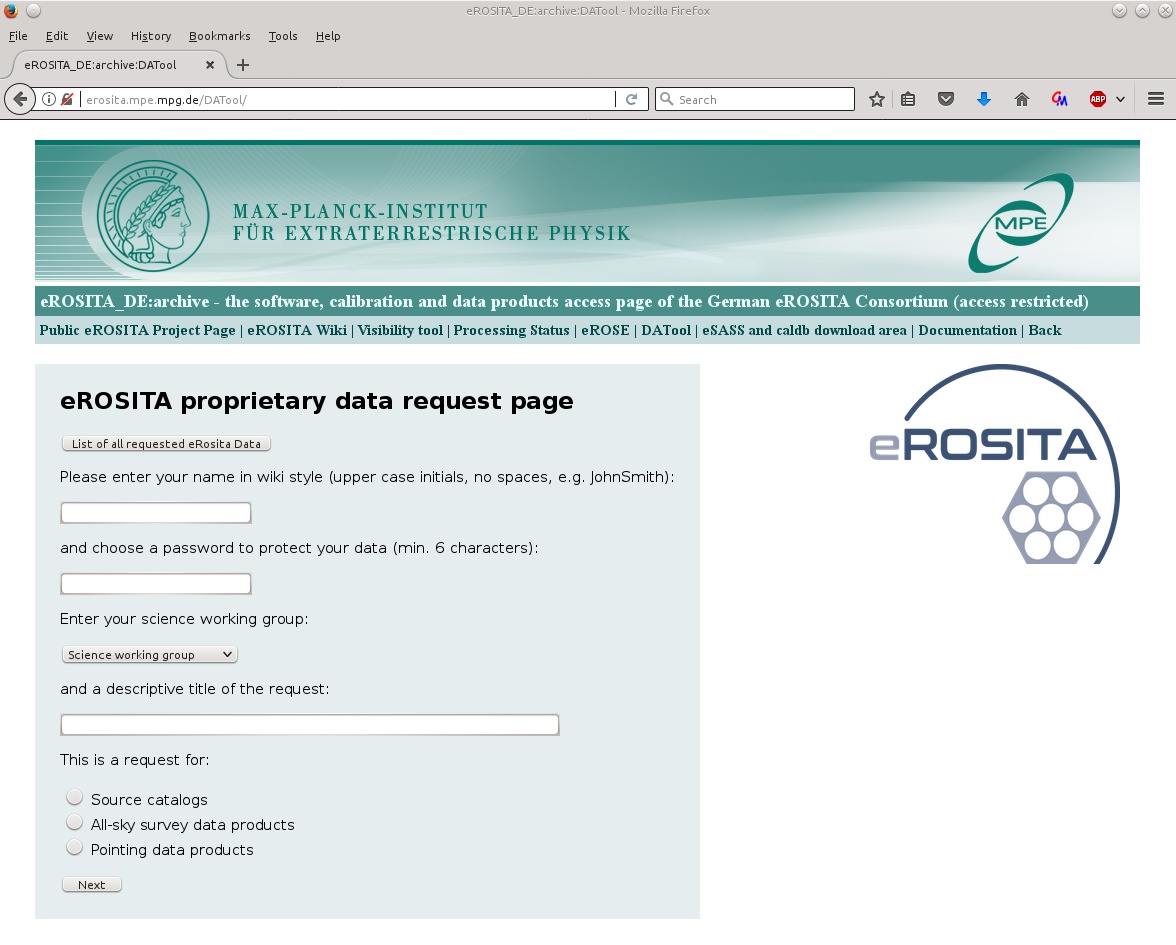 H. Brunner               eSASS:   interactive analysis and pipeline processing                 Oct. 24th, 2018
21/31
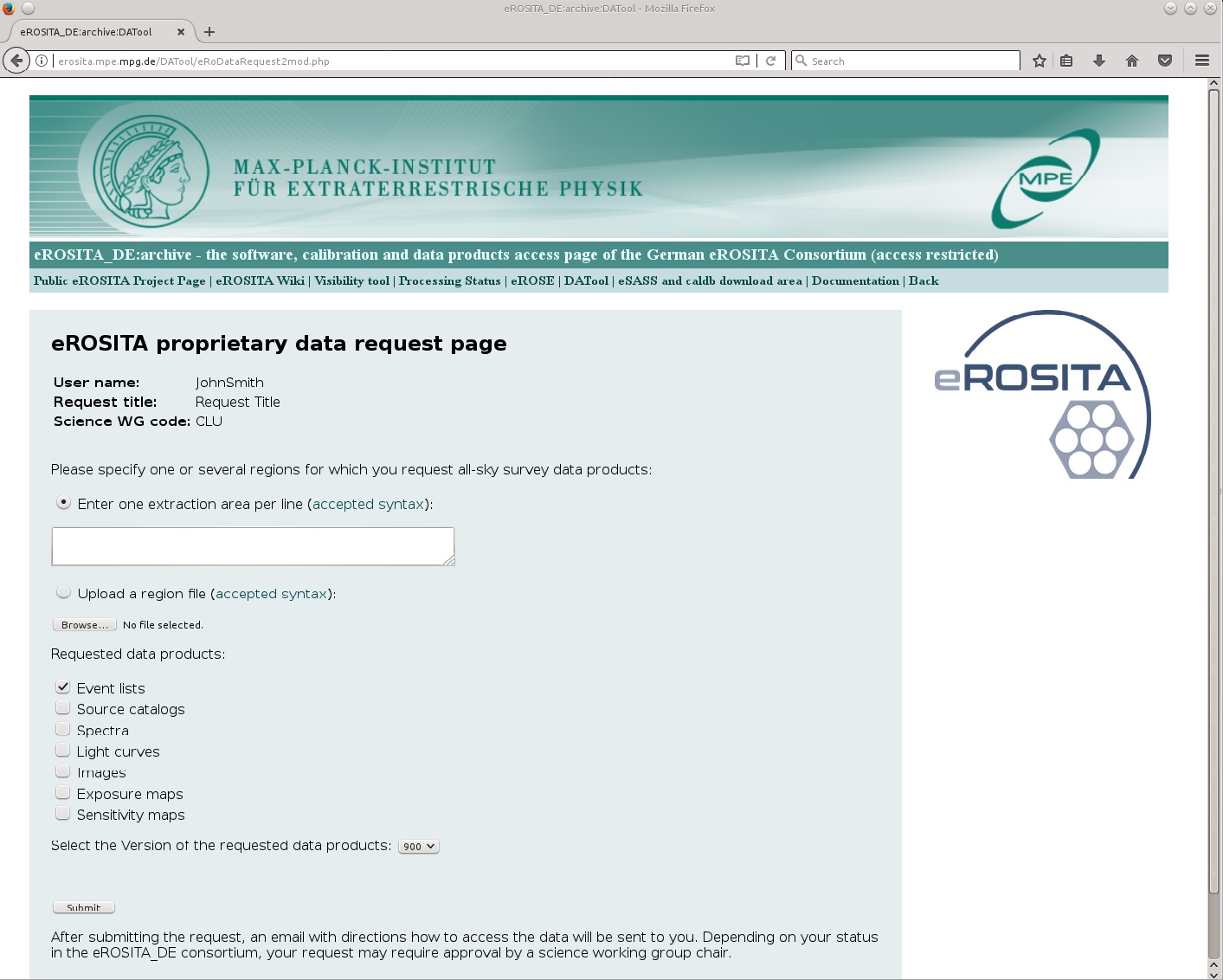 H. Brunner               eSASS:   interactive analysis and pipeline processing                 Oct. 24th, 2018
21/31
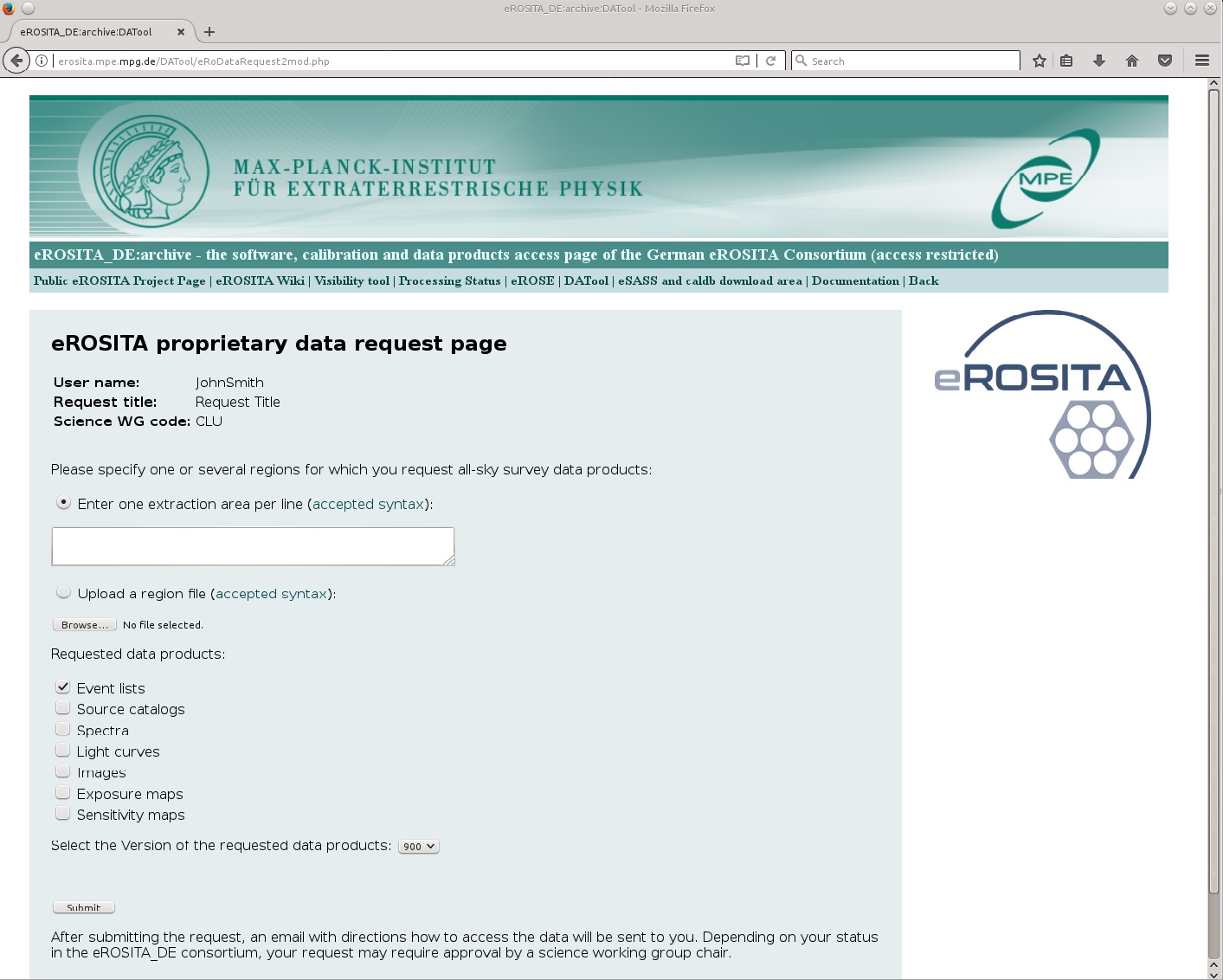 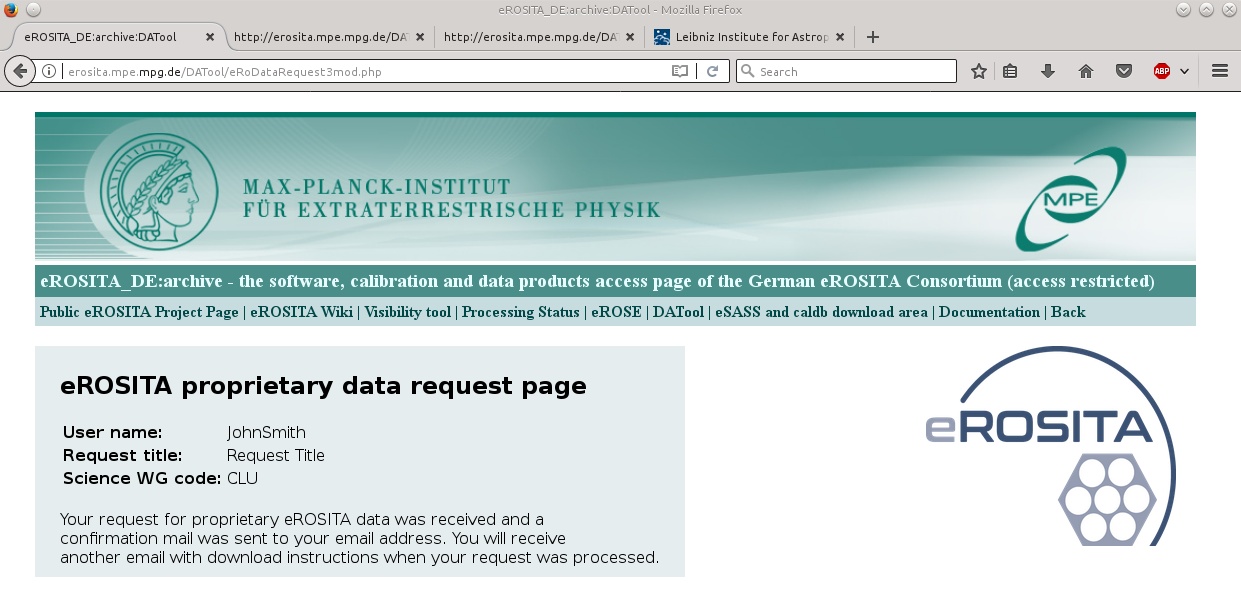 H. Brunner               eSASS:   interactive analysis and pipeline processing                 Oct. 24th, 2018
22/31
eRoSITA calibration databas (caldb)
caldb (HEASARC standard) calibration database with additional indexing scheme to support different calibration versions for each eSASS release
Telescopes
2DPSF (P/S)
ERBOX
ERMLDET
ERSENSMAP
APETOOL
ERMLDET
SLET_PSF
TVIGNET
EXPMAP
SRCTOOL
Detectors
ENERGY
ENERGY
BADPIX
FTFINDHOTPIX
PATTERN
EXPMAP
SRCTOOL
EVPREP
OFFSETS
MIPSMAP
EXPOSURE
EXPMAP
Cal file type
eSASS task
H. Brunner               eSASS:   interactive analysis and pipeline processing                 Oct. 24th, 2018
23/31
Spectra
RMF (STD/FINE)
SRCTOOL
ARF (STD/FINE)
SRCTOOL
Timing
EVPREP
TIMECORR
ATTPREP
TIMECORR
Spatial
EXPMAP
SRCTOOL
BACKGRND
FOVMAP
DETMAP
EXPMAP
SRCTOOL
BACKGRND
Attitude
SED1/2
BOKZ
GYRO
ATTPREP
General
INSTPAR
TELATT
EVATT
Cal file type
eSASS task
H. Brunner               eSASS:   interactive analysis and pipeline processing                 Oct. 24th, 2018
24/31
Working with eSASS:
eSASS releases
using eSASS
eSASS releases
using eSASS
Interactive analysis
Interactive analysis
Installing and working with eSASS:
https://wiki.mpe.mpg.de/eRosita/eSASS
eSASS info pages (interactive + pipeline):
http://erosita.mpe.mpg.de/eROdoc
eSASS download area (follow instructions in wiki):
http://erosita.mpe.mpg.de/eSASS-download/
EVTOOL
SRCTOOL
FLAREGTI
EXPMAP
ERBACKMAP
ERMASK
ERSENSMAP
ERBOX
ERMLDET
FOOLS like command line tools, OGIP complient
FITS files, caldb (Heasarc) calibration database
APETOOLL
CATPREP
TIMECORR
BARYCORR
PATTERN
ENERGY
eSASSdevel
EVATT
RADEC2XY
eSASSusers_YYMMDD
eSASSpipe_YYMMDD
eSASSusers_180416  (patched)
eSASSpipe_181017
H. Brunner               eSASS:   interactive analysis and pipeline processing                 Oct. 24th, 2018
25/31
eSASS demo script
filtering,merging,
Image creation
EVTOOL
calibrated event list
(SIXTE)
exposure maps
EXPMAP
ERMASK
detection mask
ERBOX  local
background maps
ERBACKMAP
source detection
ERBOX  map
ERMLDET
sensitivity maps
ERSENSMAP
source catalogs
CATPREP
spectra, lightcurves, ARFs, RMFs
SRCTOOL
H. Brunner               eSASS:   interactive analysis and pipeline processing                 Oct. 24th, 2018
26/31
Selects by:
region file, GTI, 
camera nr., energy, 
pattern, event flags
event file 1
Image
event file 2
EVTOOL
…
event file
event file n
single or multi-camera event files
H. Brunner               eSASS:   interactive analysis and pipeline processing                 Oct. 24th, 2018
27/31
Selects by:
region file, GTI, 
camera nr., energy, 
pattern, event flags
spectrum 1
RMF1
ARF1
source list
RMF2
ARF2
spectrum 2
event file 1
…
…
…
event file 2
RMFm
ARFm
spectrum m
SRCTOOL
…
event list 1
lightcurve 1
event file n
event list 2
lightcurve 2
From CALDB: 
RMFs, ARFs, PSFs, fovmaps, detmaps,
bad pixels, vignetting
…
…
lightcurve m
event list m
single or multi-camera
H. Brunner               eSASS:   interactive analysis and pipeline processing                 Oct. 24th, 2018
28/31
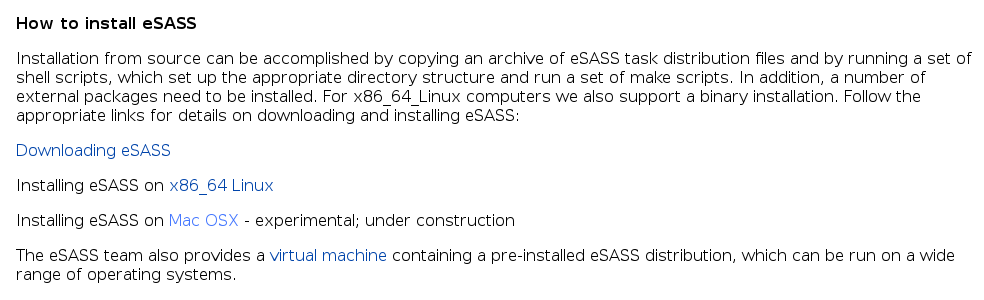 H. Brunner                                           eSASS  splinter  session                                       April 24th, 2018
28/31
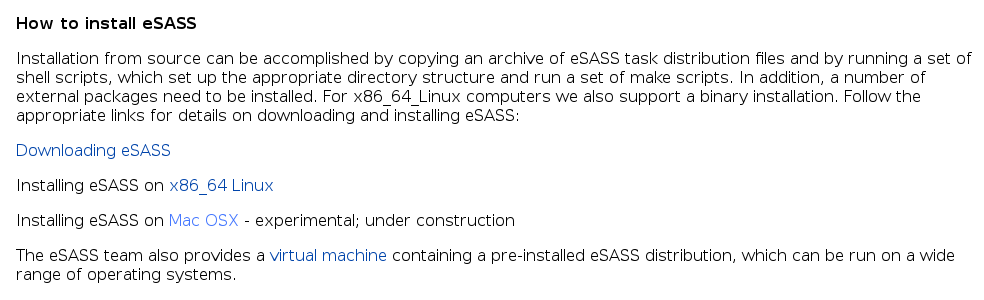 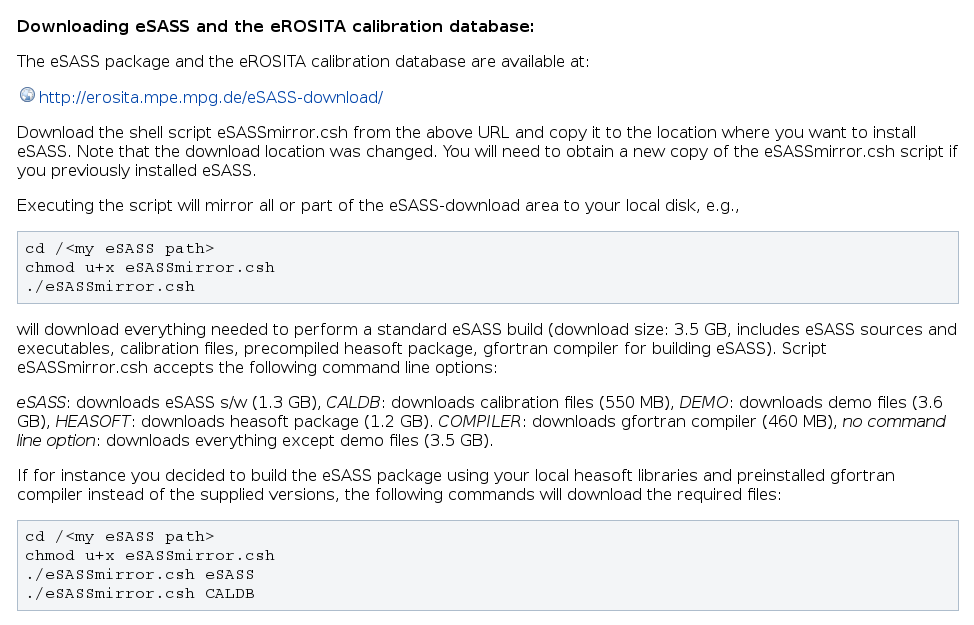 H. Brunner                                           eSASS  splinter  session                                       April 24th, 2018
28/31
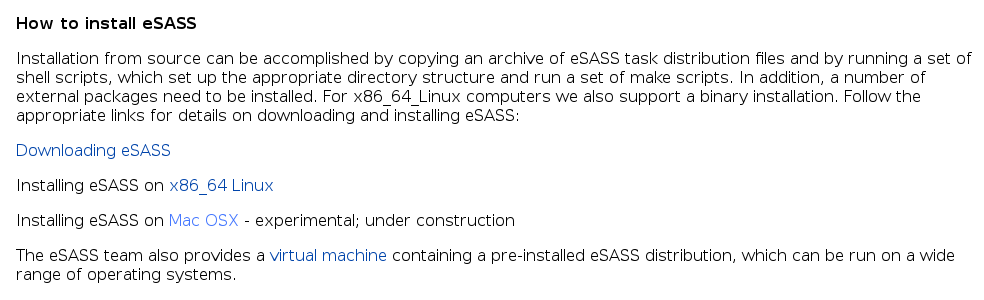 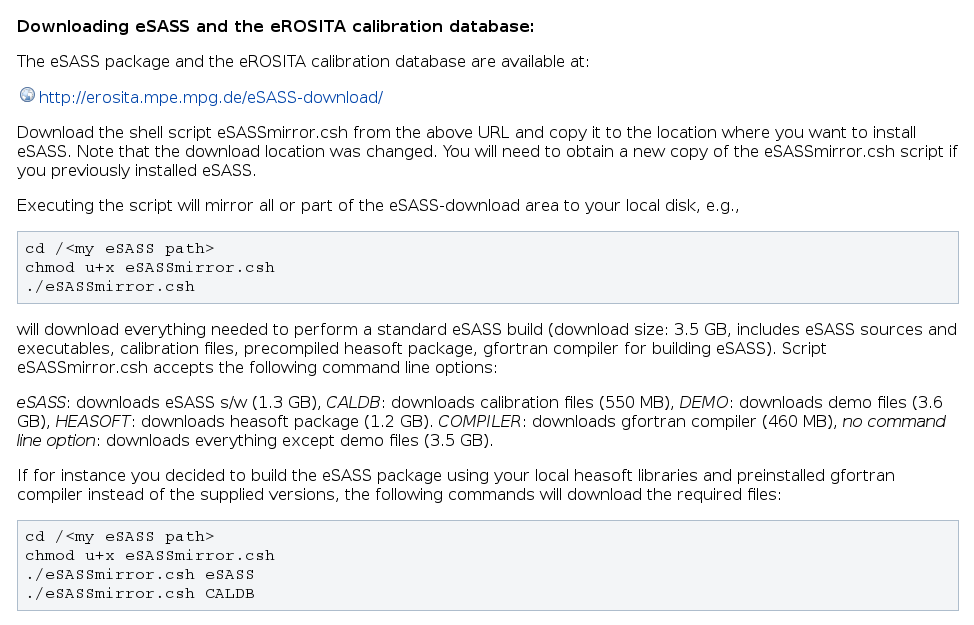 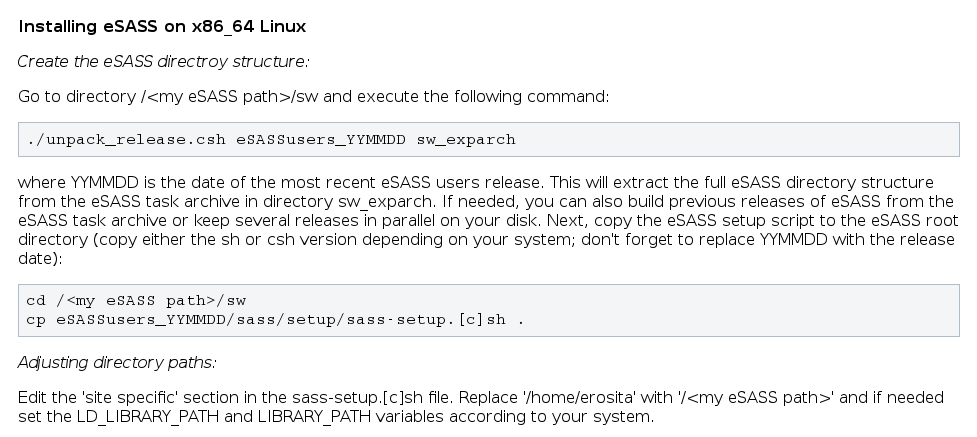 H. Brunner                                           eSASS  splinter  session                                       April 24th, 2018
29/31
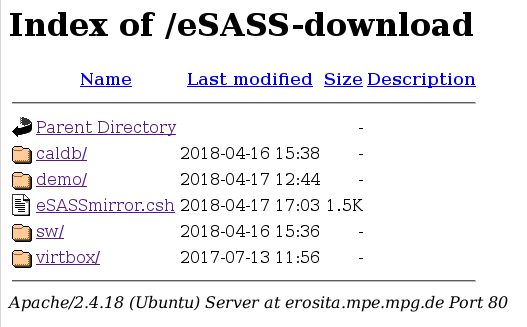 H. Brunner                                           eSASS  splinter  session                                       April 24th, 2018
29/31
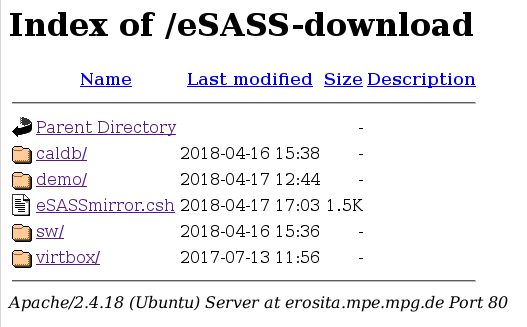 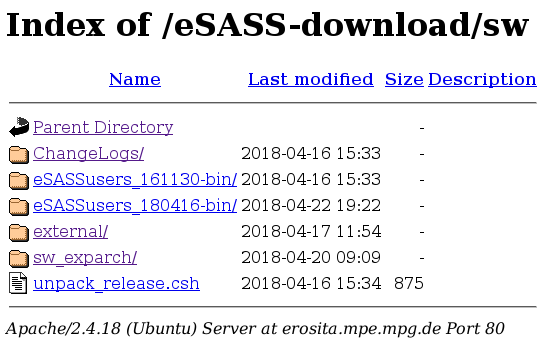 H. Brunner                                           eSASS  splinter  session                                       April 24th, 2018
29/31
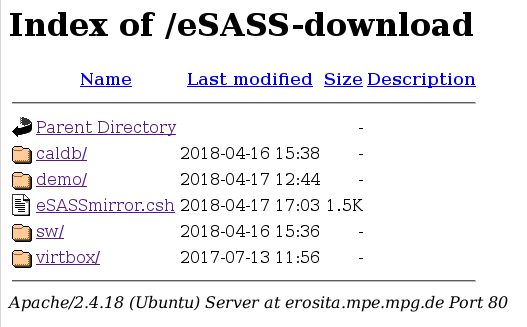 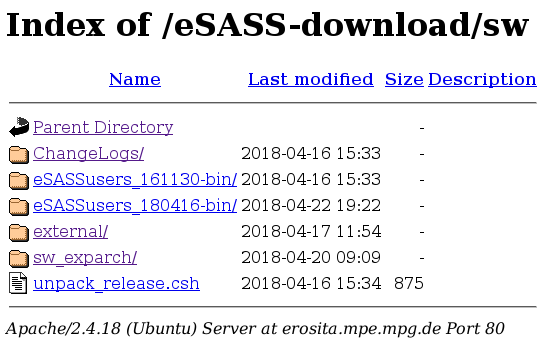 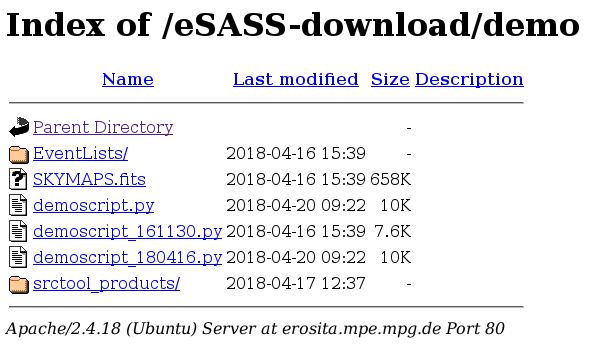 H. Brunner                                           eSASS  splinter  session                                       April 24th, 2018
30/31
eSASS documentation
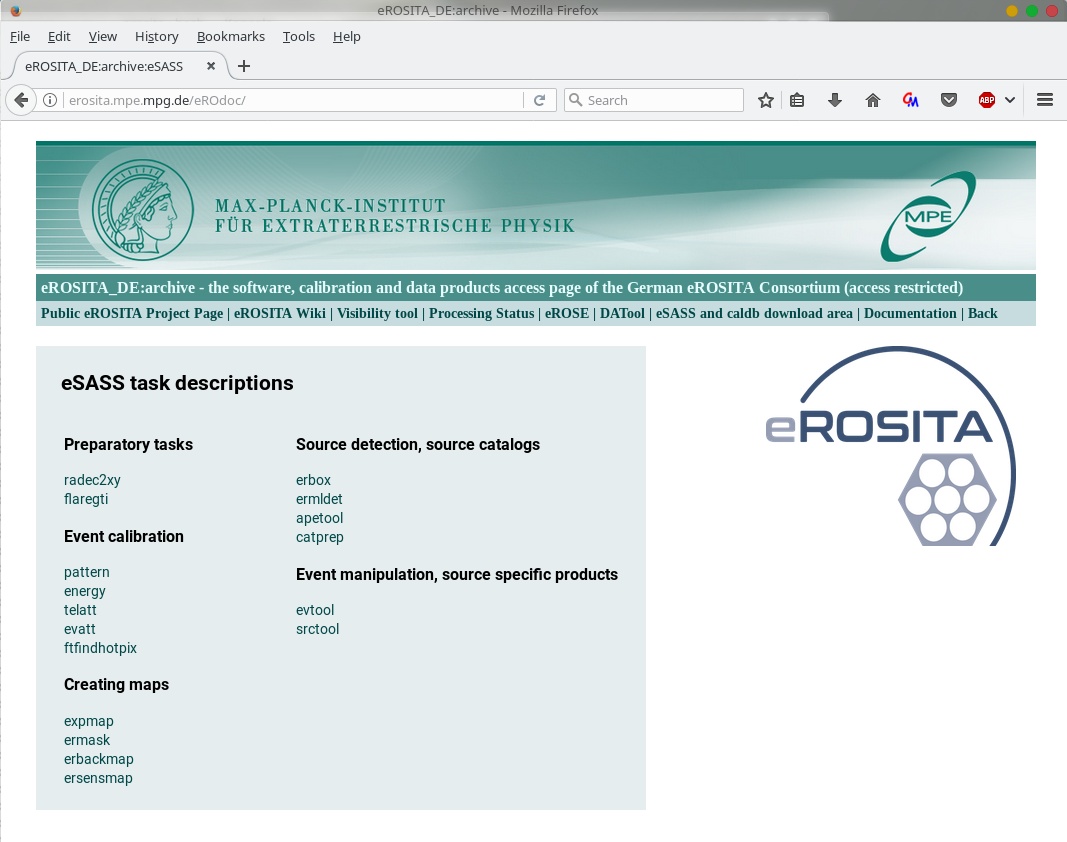 H. Brunner               eSASS:   interactive analysis and pipeline processing                 Oct. 24th, 2018
30/31
eSASS documentation
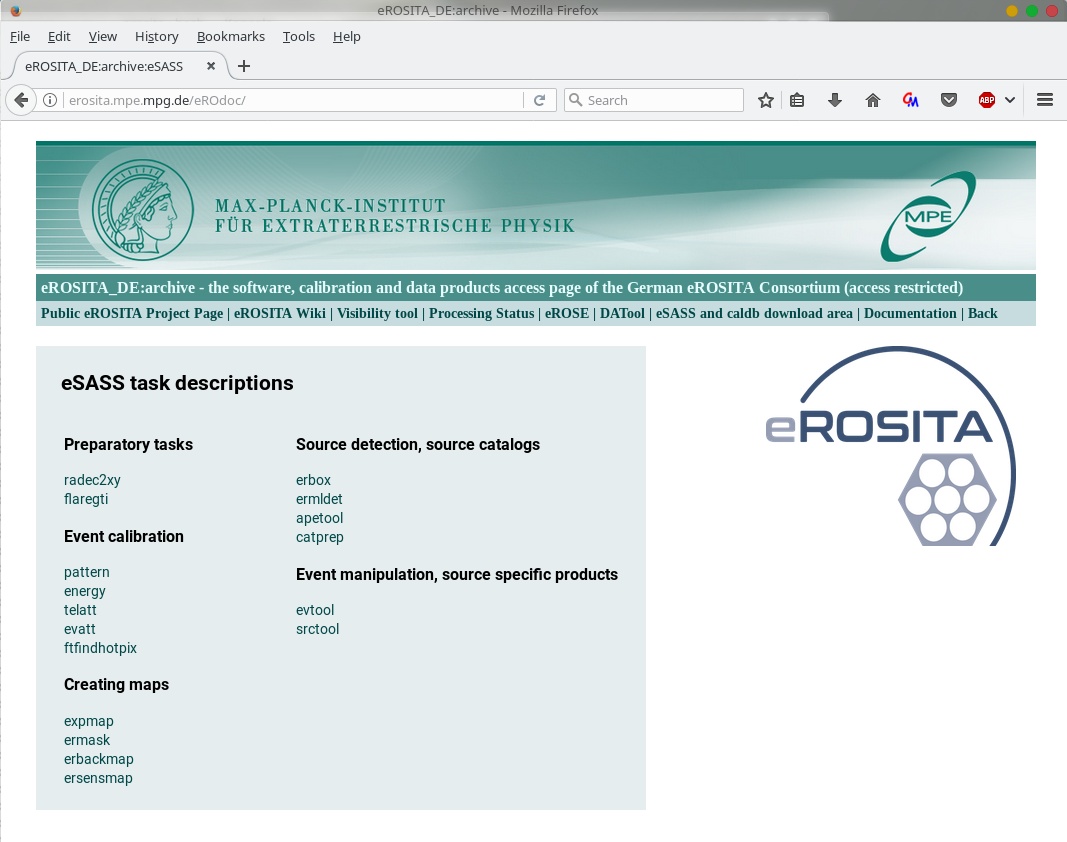 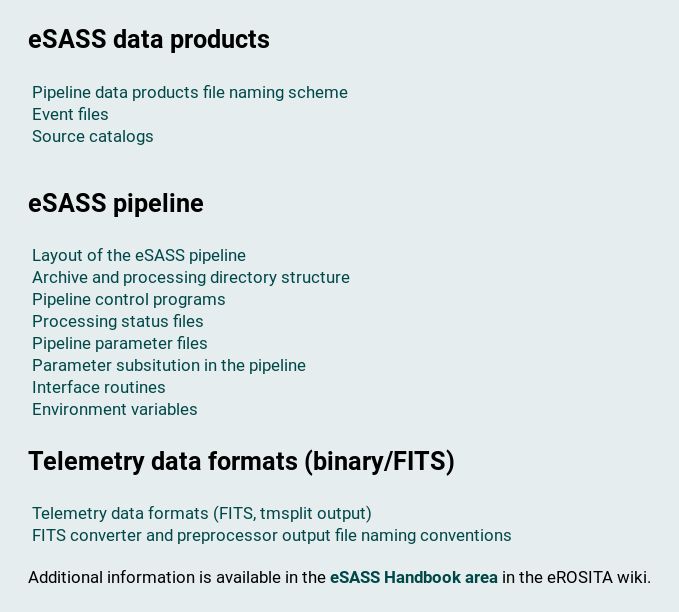 H. Brunner               eSASS:   interactive analysis and pipeline processing                 Oct. 24th, 2018
31/31
Activities till launch:
Update HK-data processing to final formats (EVPREP, QUALGTI, EVTOOL)
Updating pipeline chains to flight-like configuration
Pipeline testing (using fully built out eROSITA cluster):
Processing one year all-sky survey simulation (SIXTE/Bamberg)
Processing simulated CalPV observing program
Joint tests of preprocessor and eSASS  pipeline
Testing catalog creation (CATPREP, tracking of source IDs, etc.)
Testing data access (DATOOL) with fully populated archive
eROSE: ingestion of eROSITA catalogs, limited function beta user release
Coding/testing: BARYCORR, TIMECORR, DPVAL, astrometric corrections
H. Brunner               eSASS:   interactive analysis and pipeline processing                 Oct. 24th, 2018